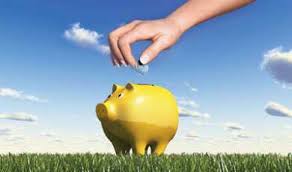 স্বাগত
শিক্ষক পরিচিতি
পাঠ পরিচিতি
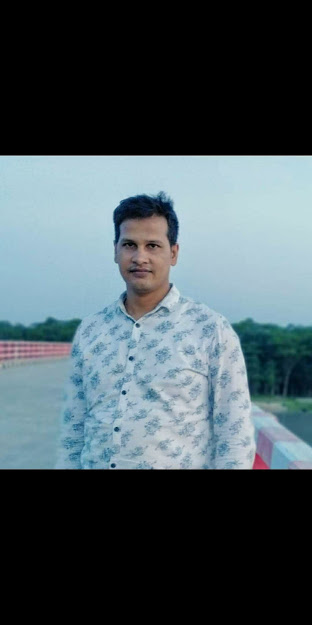 শ্রেণি      : 9ম-10ম
বিষয়	    : ফিন্যান্স ও ব্যাংকিং
অধ্যায়	    : তৃতীয়
পাঠ       : অর্থের সময়মূল্য
মামুন 
সহকারী শিক্ষক 
চরমুগরিয়া মার্চেন্টস্ উচ্চ বিদ্যালয়
চরমুগরিয়া, মাদারীপুর।
E-mail: kmamun597@gmail.com
[Speaker Notes: এই স্লাইডটি হাইড করে রাখা যেতে পারে।]
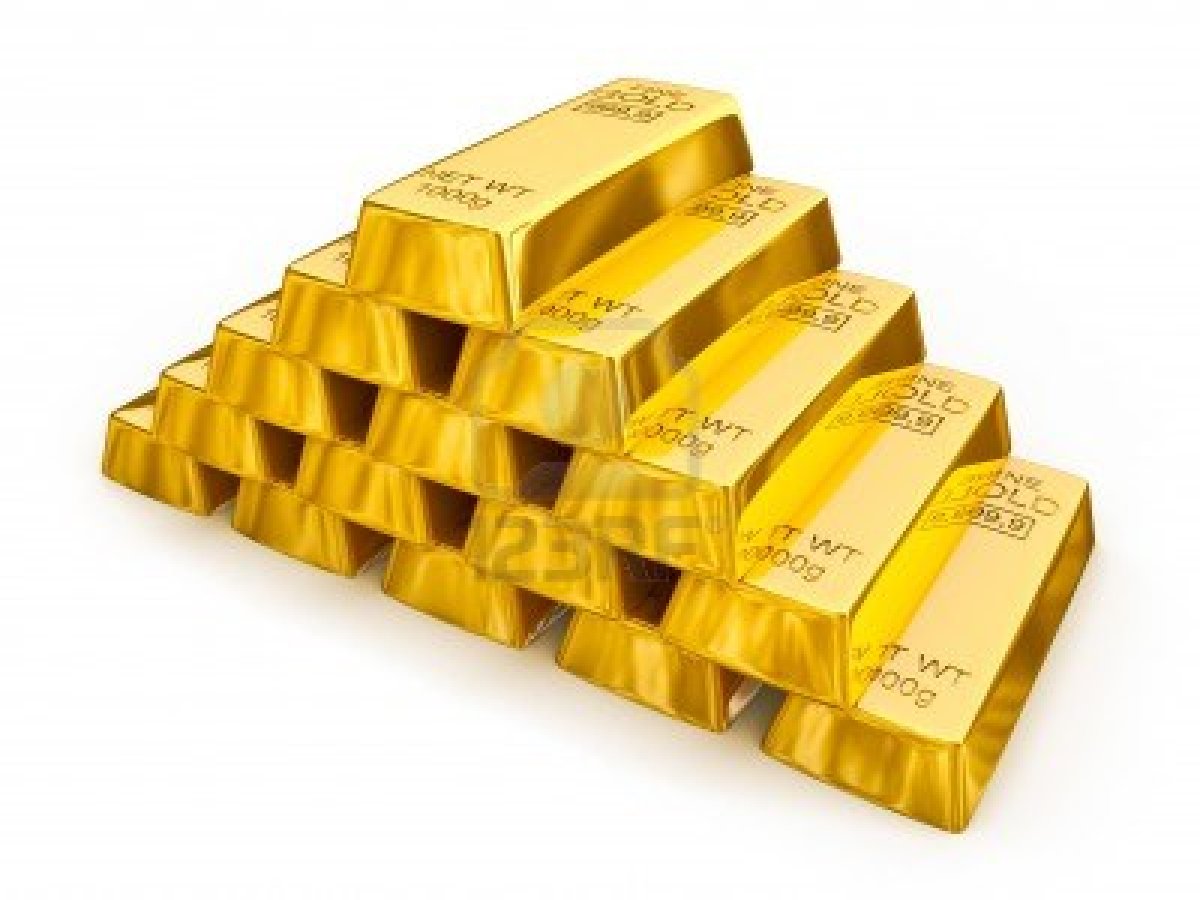 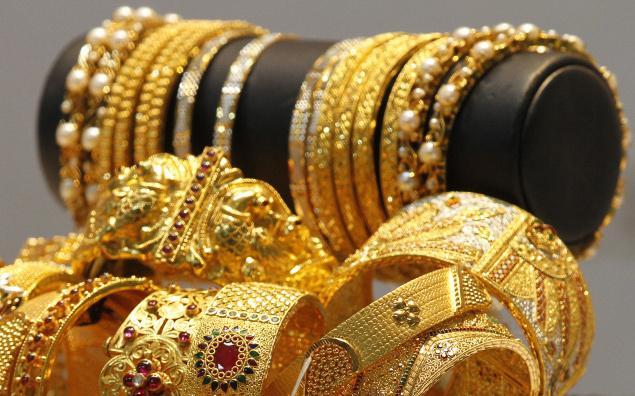 2020 সাল
2000 সাল
বর্তমানে প্রতি ভরি স্বর্ণের বাজার  মূল্য 70০০০ টাকা
প্রতি ভরি স্বর্ণের মূল্য ছিল ৬০০০ টাকা
সময়ের সাথে সাথে অর্থের মূল্য মানের পরিবর্তন হচ্ছে
অর্থের সময়মূল্য
শিখনফল
এই অধ্যায় শেষে শিক্ষার্থীরা …
অর্থের সময়মূল্য কি বলতে পারবে।
অর্থের ভবিষ্যৎ মূল্য নির্ণয় করতে পারবে ।
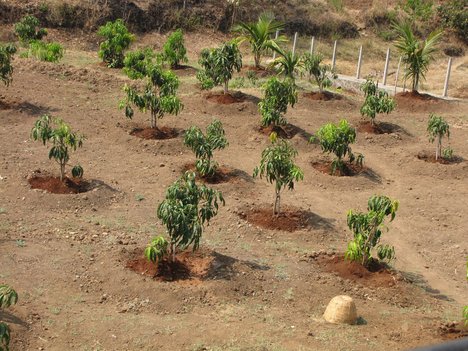 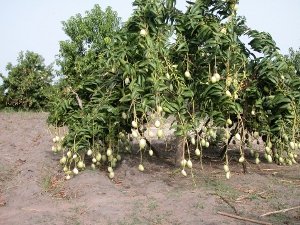 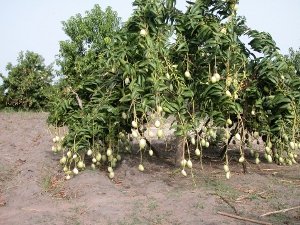 বিনিয়োগ
মুনাফাসহ বিনিয়োগ
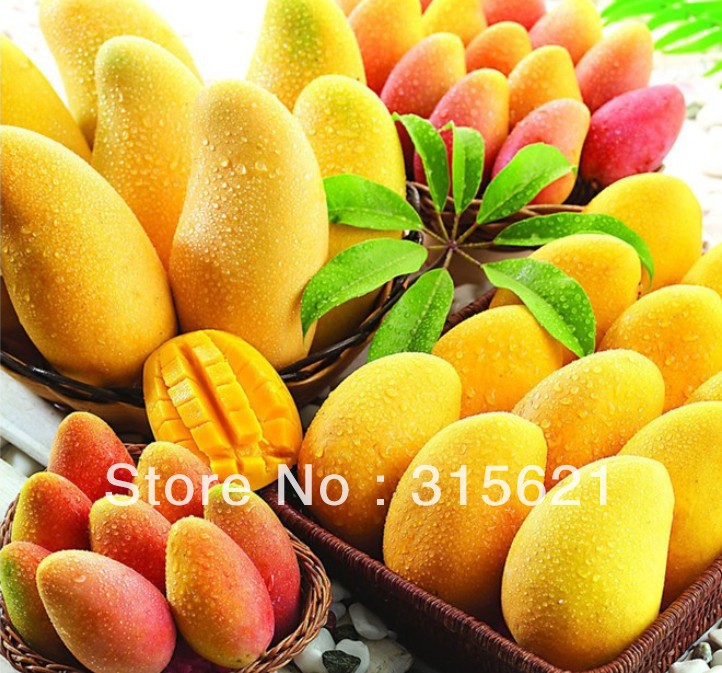 মুনাফা
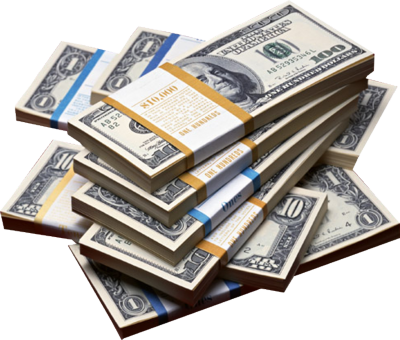 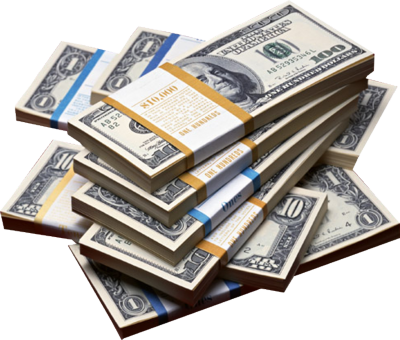 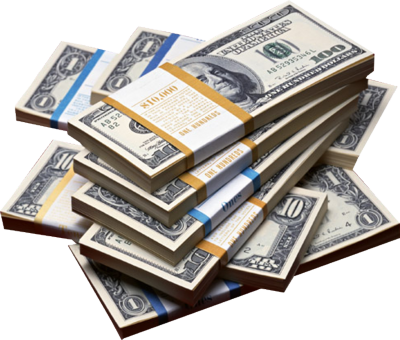 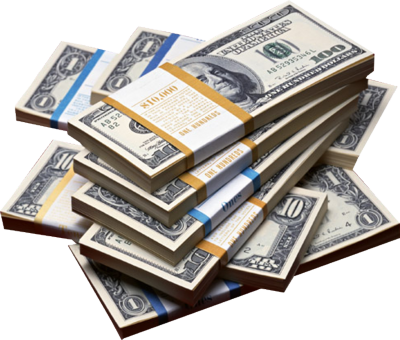 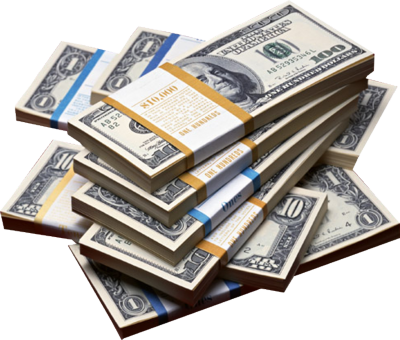 সুদাসল/ভবিষ্যৎ মূল্য
আসল/বর্তমান মূল্য
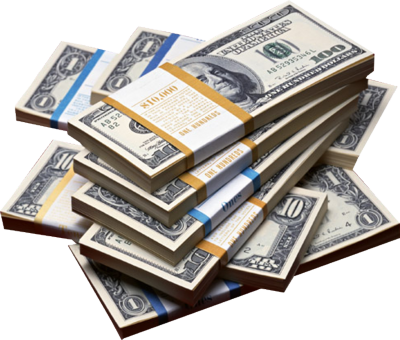 সুদ/মুনাফা
অর্থের সময়মূল্য কী?
সময়ের সাথে সাথে অর্থের মূল্যের পরিবর্তন হওয়াকে অর্থের সময়মূল্য বলে।
ভবিষ্যৎ মূল্য নির্ণয়: (সরল সুদে)-
সূত্র : FV = PV (১ +i )n
এখানে,
FV = ভবিষ্যৎ মূল্য
PV= বর্তমান মূল্য
i = সুদের হার
n = সময়/বছর সংখ্যা
আলিম সাহেব তার সঞ্চয়কৃত 10 লক্ষ টাকা সোনালী ব্যাংকে 12.5% হার সুদে 6 বছরের জন্য জমা রাখতে চান। আলিম সাহেব 6 বছর পর কত টাকা পাবেন?
এখানে,
FV = ?
আমরা জানি : FV = PV (১ +i )n
PV= 10,00,000 টাকা
= 10,00,000 (১ +0.125 )6
i = 12.5% বা 0.125
= 10,00,000 (১ .125 )6
n = 6 বছর
= 20,27,300
দলীয় কাজ(৬ টি  দলে বিভক্ত হয়ে  সমস্যাটির সমাধান করবে)।
সময়-১০ মিনিট
সমস্যাঃ
শতকরা  ১০% হারে বর্তমান ৩০০০ টাকার   ৫ বছর পরের  ভবিষ্যত মূল্য  কত হবে ?
বাড়ির কাজ
কবির সাহেব ভবিষ্যতের জন্য বর্তমানে 1৫,০০,০০0 টাকা জনতা ব্যাংক শতকরা 9.5% হারে 10 বছরের জন্য জমা রাখতে চান। কবির সাহেব 10 বছর পরে ব্যাংক থেকে কত টাকা পাবে?
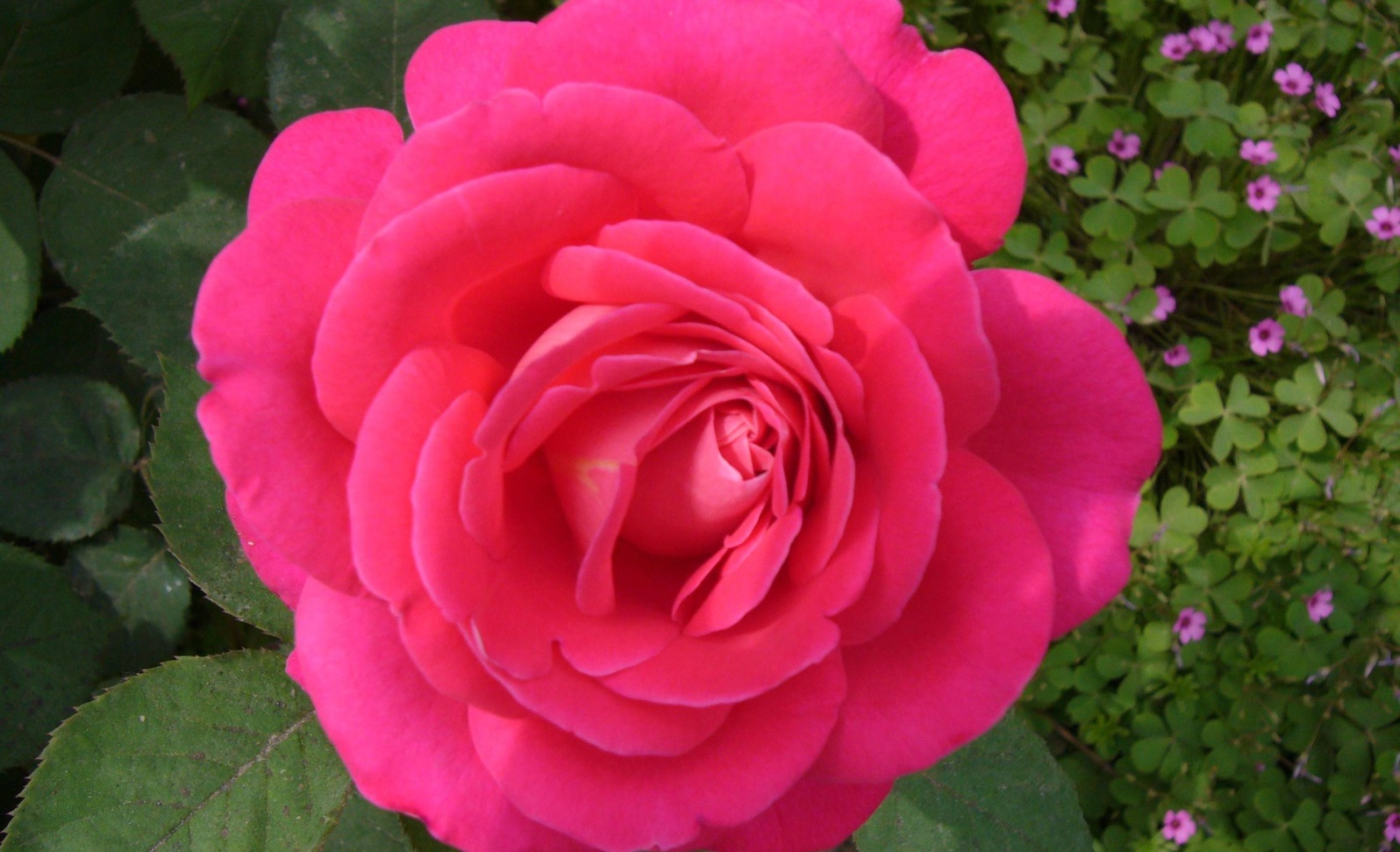 আল্লাহ হাফেজ